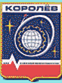 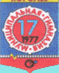 МБОУ «Гимназия № 17»
г.о. Королёв Московской области
"Как прекрасен этот мир, посмотри!" Создание комфортной среды, благоустройство и озеленение  школьного двора и  прилегающей территории
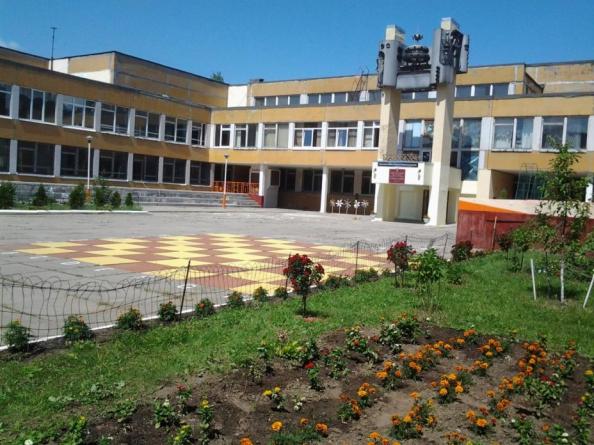 Герасимова Вера Анатольевна, 
Директор МБОУ «Гимназия № 17»
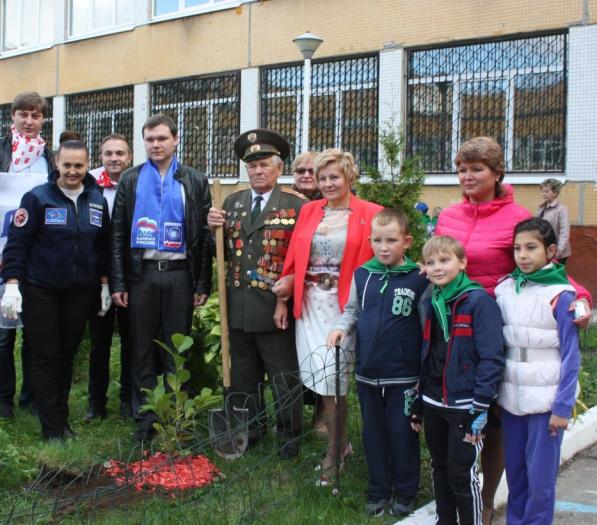 Космонавт Елена Серова сажает саженцы магнолии и сосны на аллее «Памяти  Юрия Гагарина»
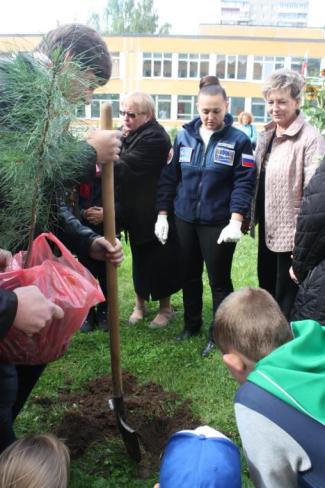 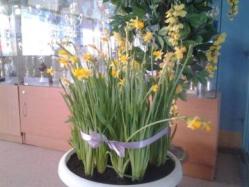 Мероприятия в рамках проекта:
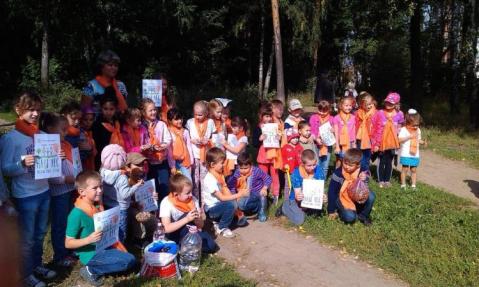 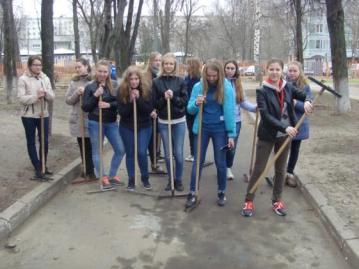 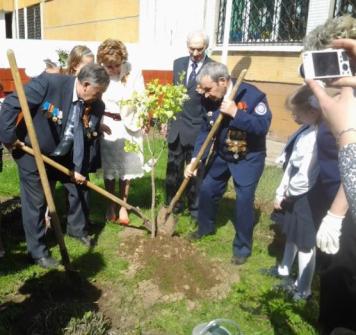 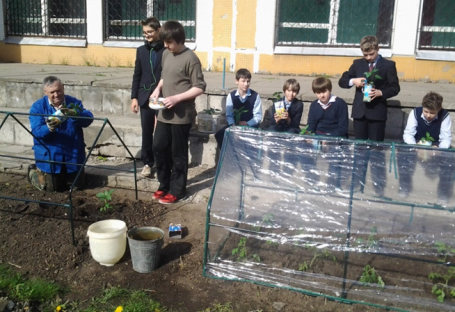 Создание собственного индивидуального стиля
Участие в экологических акциях
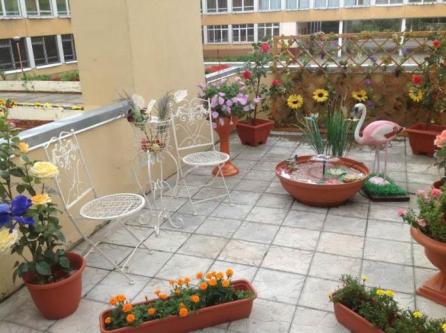 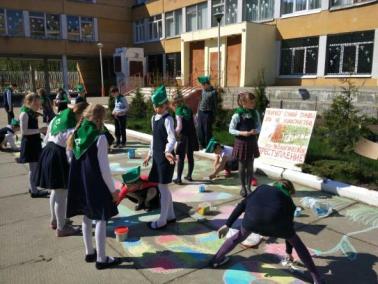 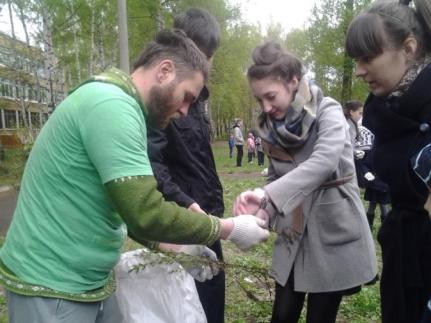 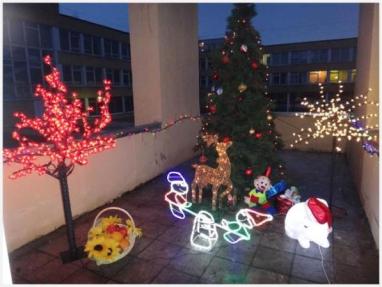 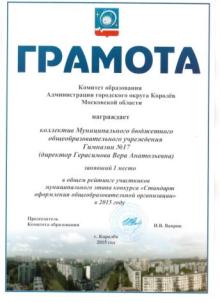 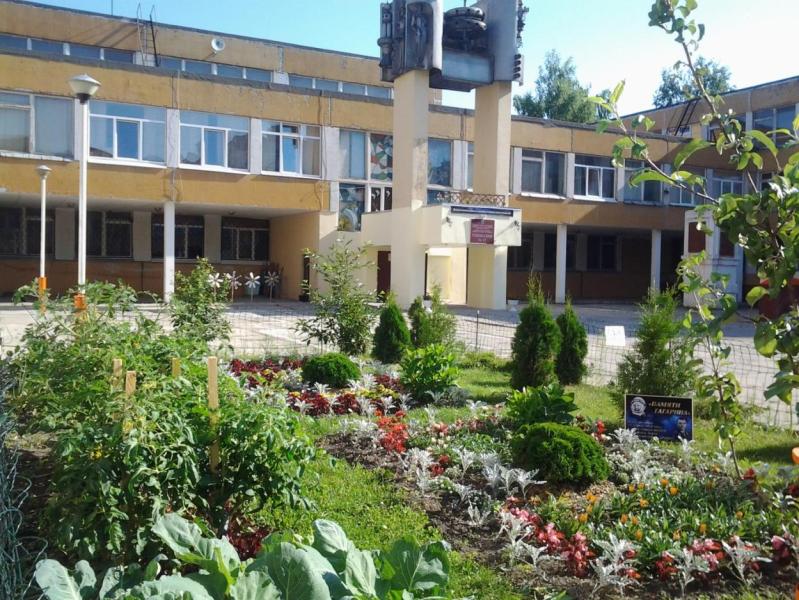 Наша Гимназия. Центральный вход.
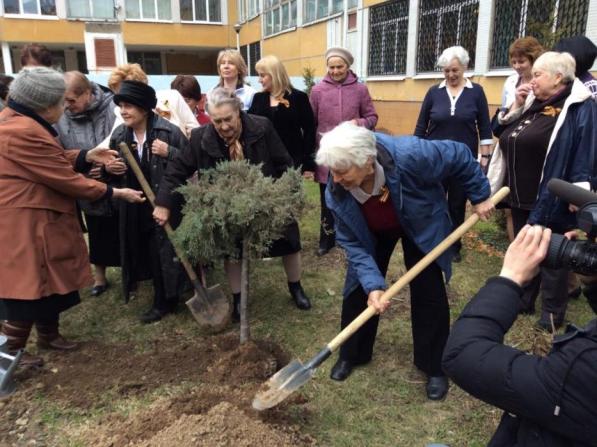 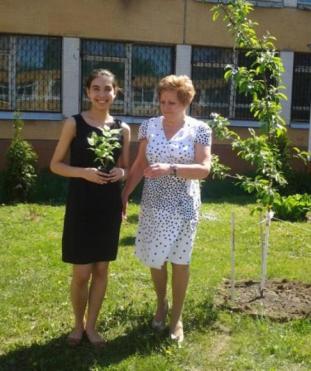 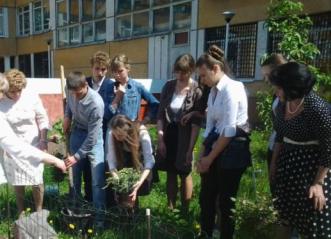 В честь 71-годовщины Великой Победы ветераны педагогического труда посадили несколько деревьев
Май 2015 г. Деревья на «Аллею Славы Гимназии» высаживают победители Всероссийских и областных олимпиад и конкурсов, ученики Гимназии № 17.
Май 2015 г. Закладка «Аллеи Славы Гимназии»
Сирень сажает победитель заключительного этапа Всероссийской олимпиады школьников Мусина Рената.
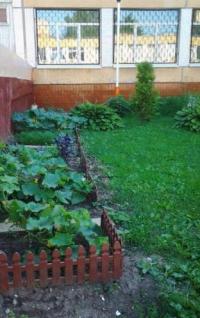 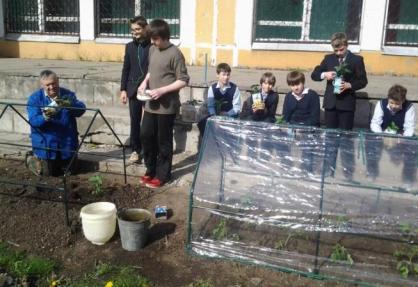 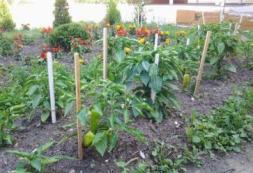 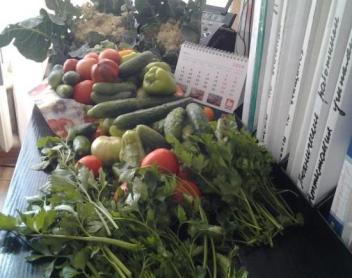 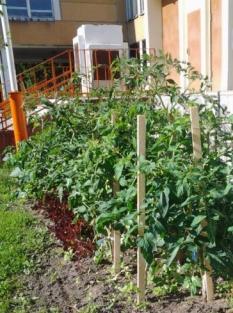 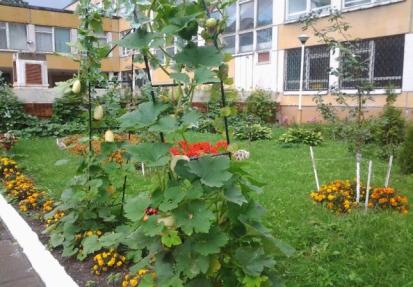 Школьный опытный участок: от рассады до урожая
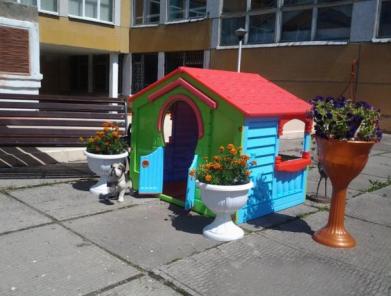 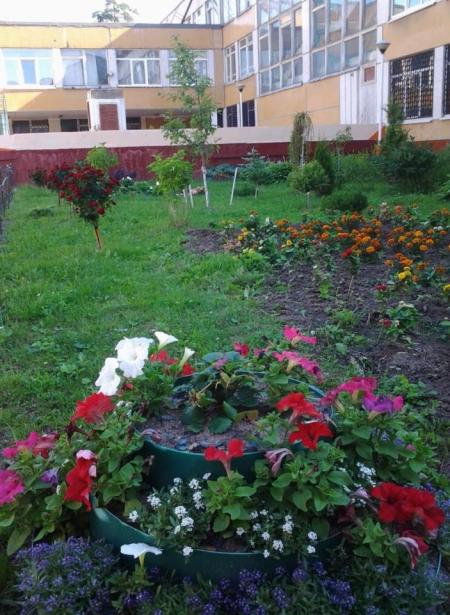 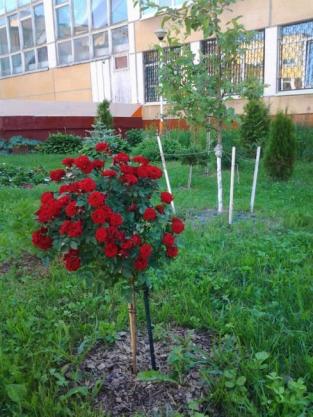 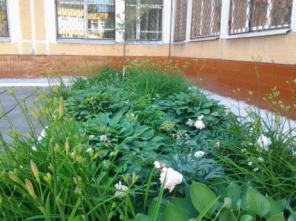 «Как прекрасен этот мир, посмотри!»
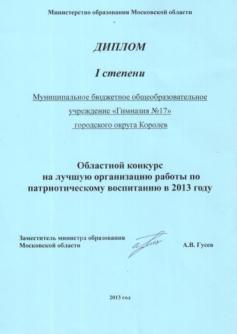 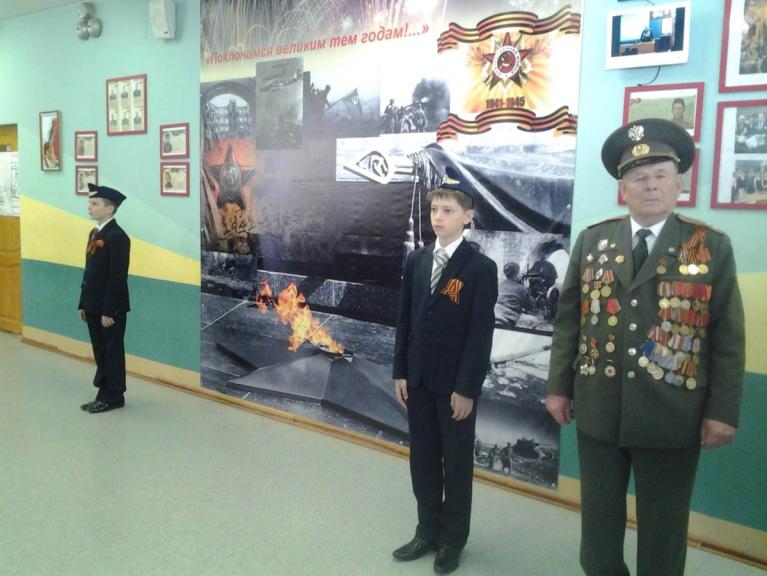 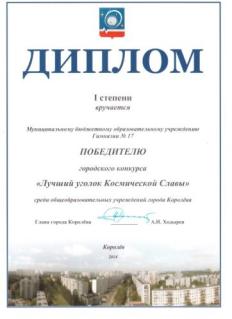 Май 2015 г. 
Оформление тематического блока к 70-летию Победы.